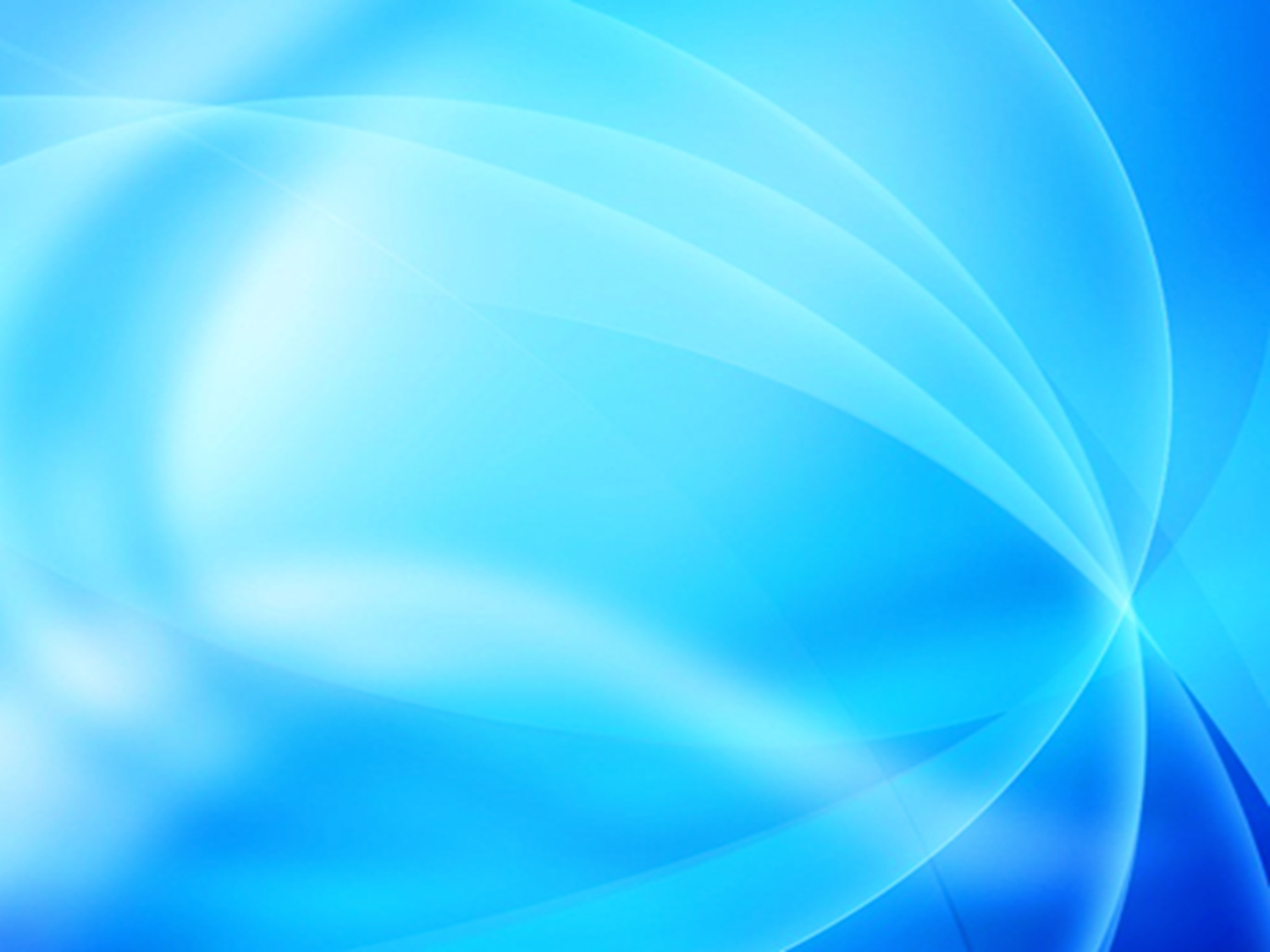 FONDEVEFondo Desarrollo Vecinal
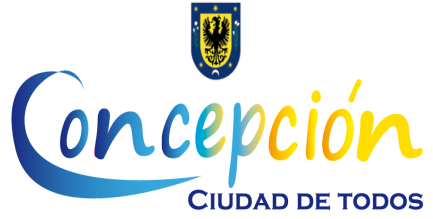 “Una Forma 
de 
Participación Ciudadana…”
Subdirección de Construcciones
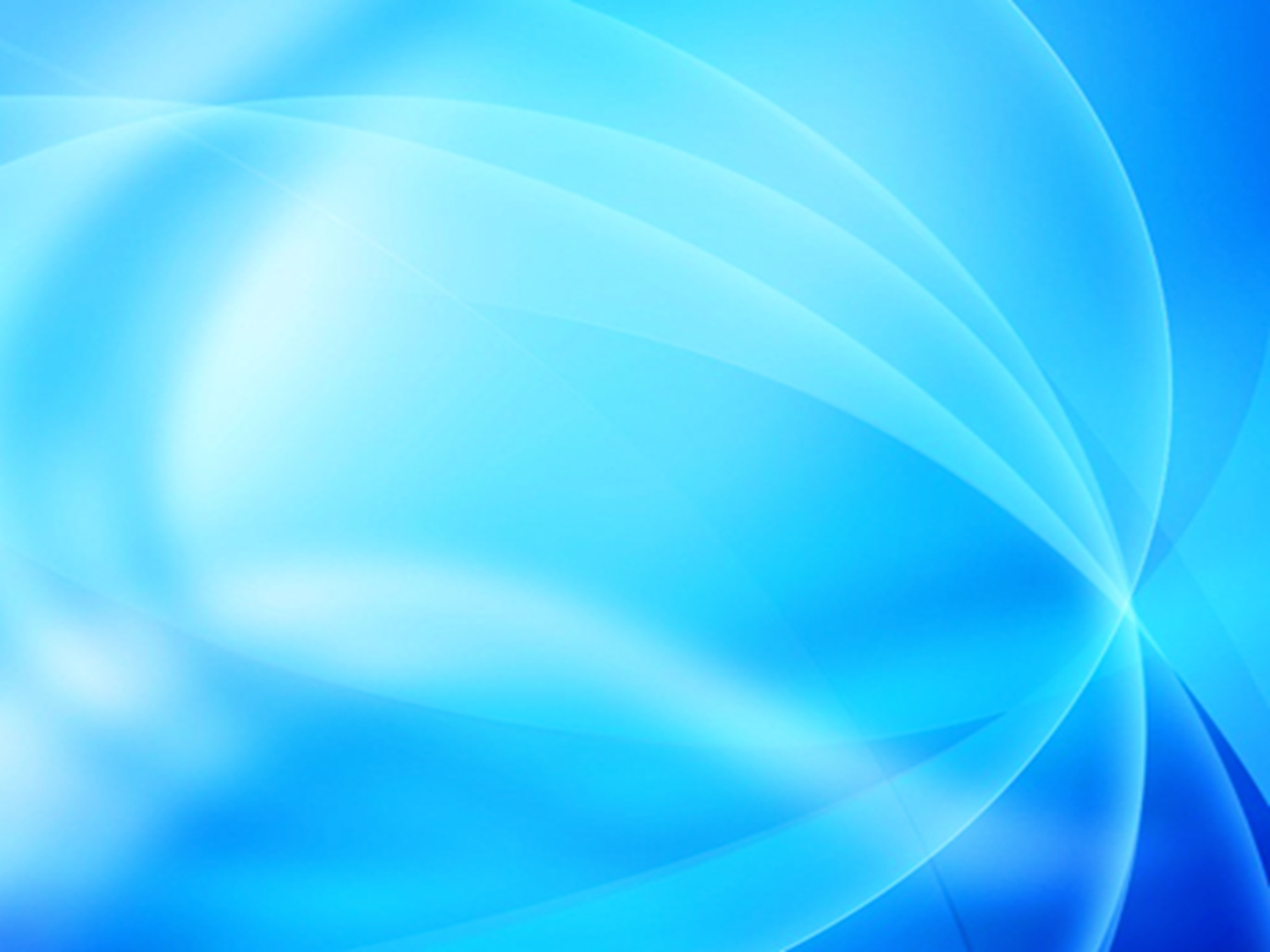 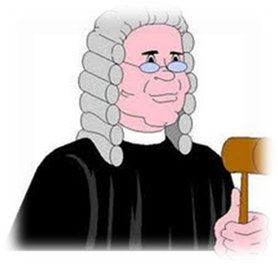 Marco Legal
	


Ley Nº 19.418 sobre Junta de Vecinos y 
 	 demás Organizaciones Comunitarias


Art. 45, ”Créase, en cada Municipalidad un Fondo de Desarrollo Vecinal, que tendrá por objeto apoyar proyectos específicos de desarrollo comunitario presentados por las Juntas de Vecinos.

Este fondo será administrado por la respectiva Municipalidad y estará compuesta por aporte municipal, de los propios vecinos o beneficiarios y por los contemplados anualmente con cargo en Presupuesto General de entradas y gastos de la nación.

El Concejo Comunal establecerá, por la vía reglamentaria, las modalidades de postulación y operación de este Fondo de Desarrollo Vecinal”
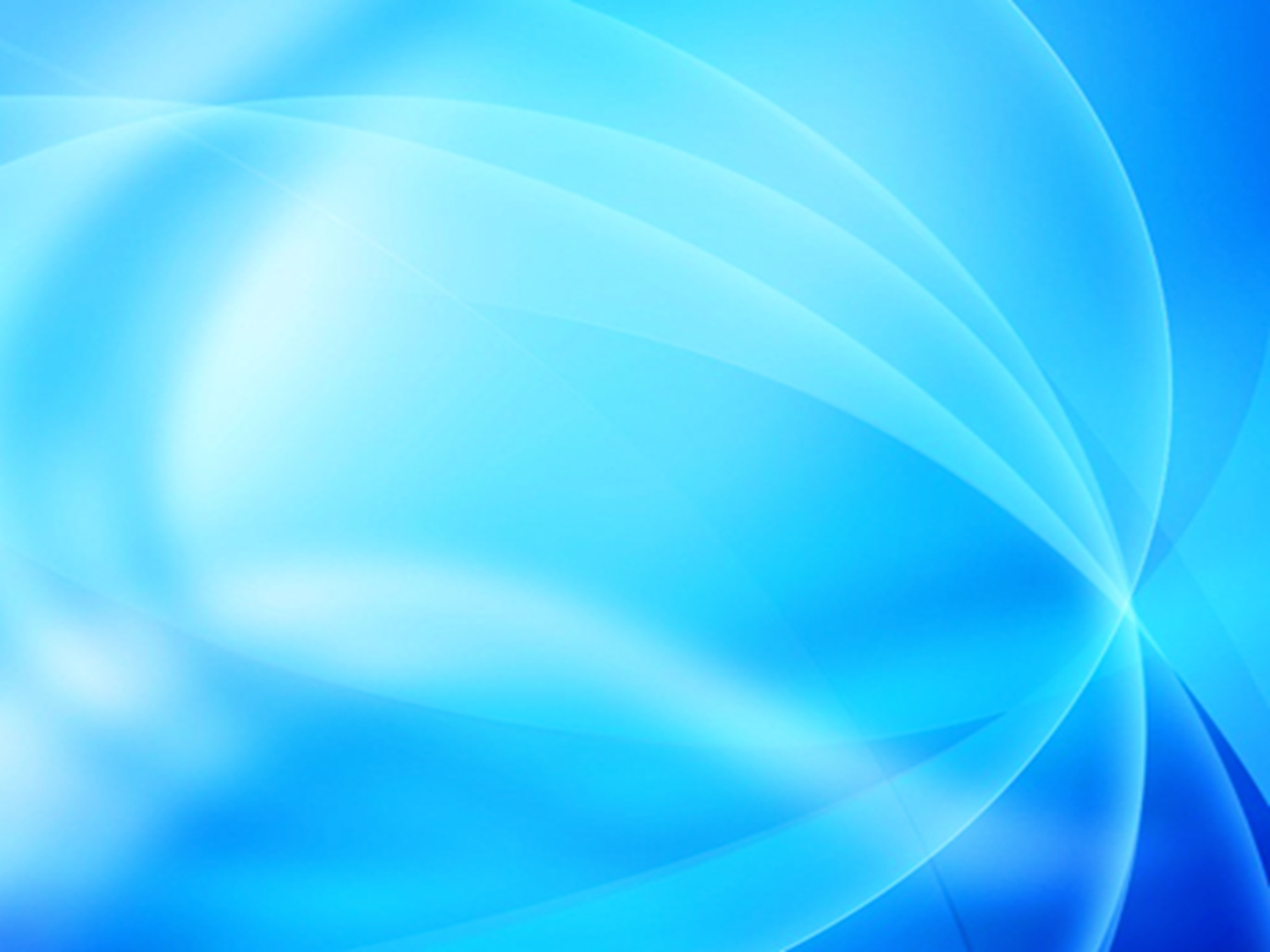 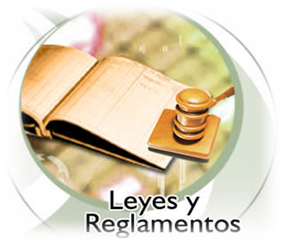 Reglamento Fondo Desarrollo Vecinal aprobado       mediante Decreto Alcaldicio Nº6 del 	 07/09/2001 y modificado mediante Decreto 
Alcaldicio Nº4 del 16/10/2009
Dicho reglamento compuesto por 8 artículos, establece el procedimiento y aportes, en los proyectos FONDEVE, los cuales tienen la finalidad de apoyar proyectos que proponen el desarrollocomunitario, relacionados con obras complementarias a la urbanización, extensión de servicios básicos, de alumbrado público, de seguridad vial, seguridad vecinal y programas sociales.
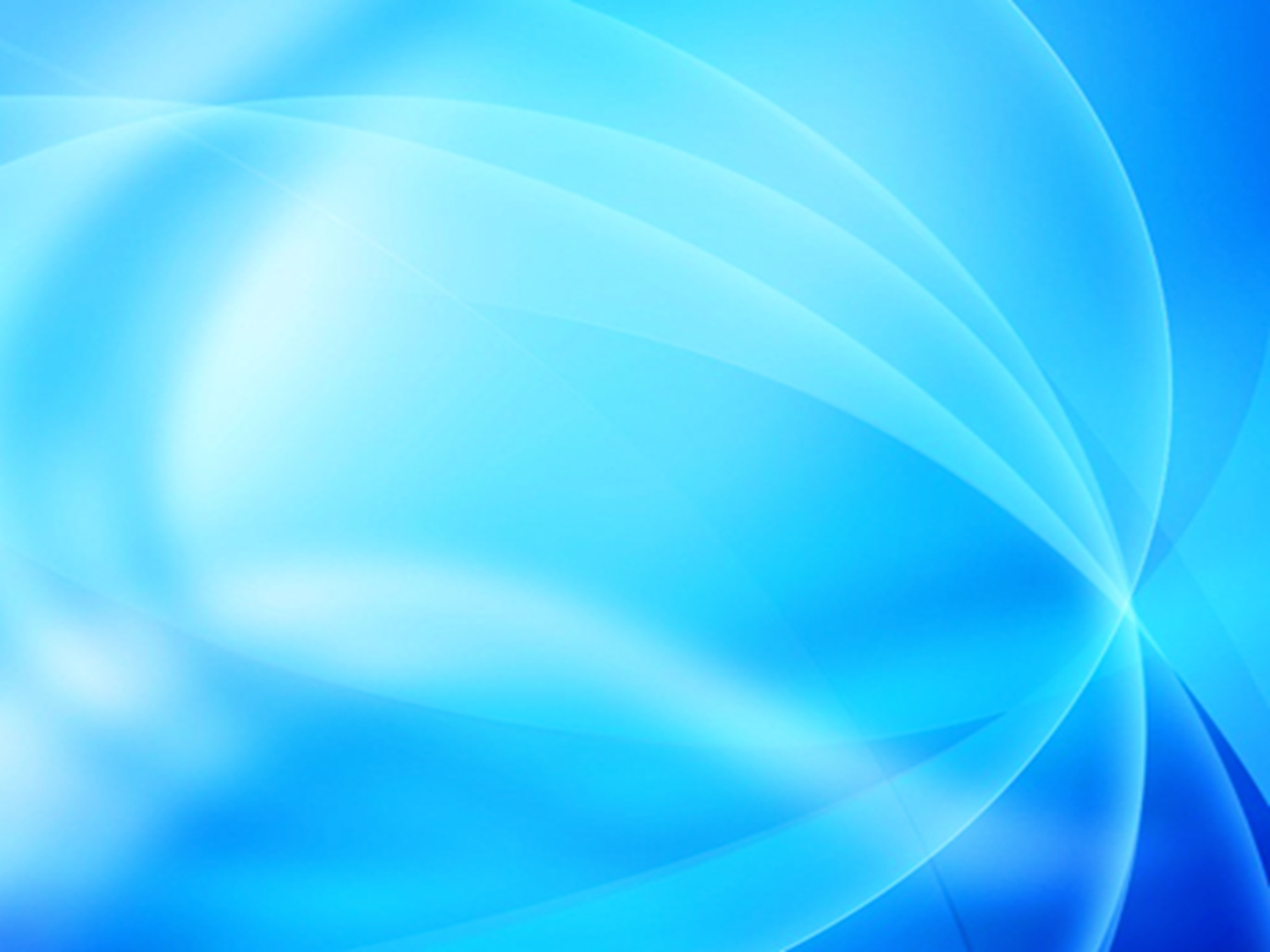 Nº 38.415 del 02/10/2002  y  Nº 3.429 del 08/01/2003:
Aclara respecto a que los proyectos FONDEVE pueden ser solicitados por otras organizaciones comunitarias, no solamente Juntas de Vecinos, no obstante, deben ser avalados por éstas.

Nº 4497 del 09/02/1998:
Aclara la procedencia de generar mediante FONDEVE proyectos de alarmas. 

Nº 7377 del 01/03/2000:
Establece que los recursos del FONDEVE pueden asignarse a bienes de dominio común.

Nº 26.095 del 20/07/1999:
Procedencia de invertir el FONDEVE en bienes inmuebles pertenecientes al SERVIU u Organizaciones Comunitarias.

Nº 41.216 del 09/11/1988:
Ratifica que al Concejo Municipal no le corresponde participar en la adjudicación de los proyectos FONDEVE.
Dictámenes relevantes de Contraloría
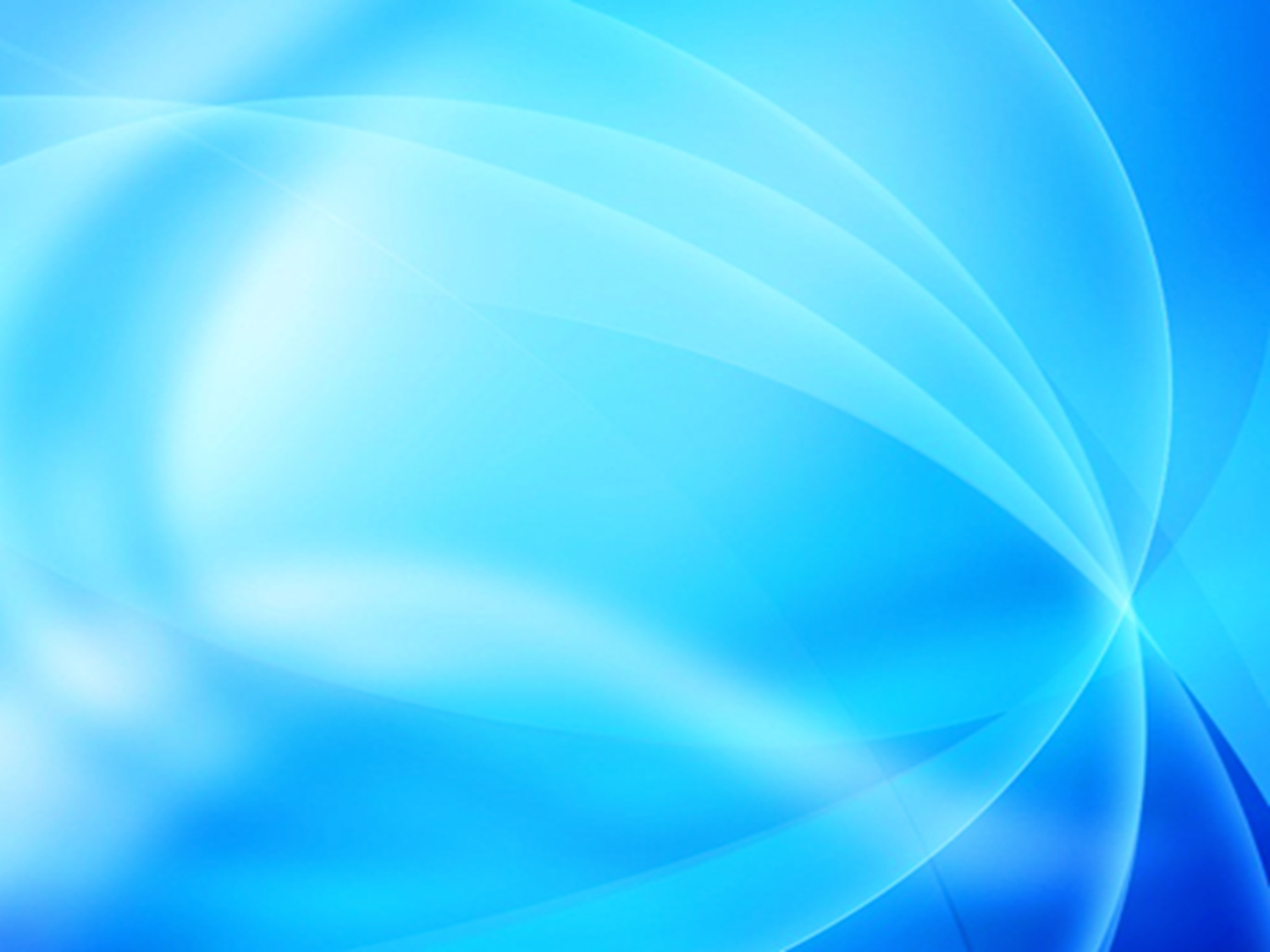 Sectorización y Unidades Técnicas a Cargo

		     Al interior del  Municipio existen varias unidades técnicas 	       gestionadoras de proyectos FONDEVE, tales como:




Dirección de Tránsito
        Le corresponde gestionar los proyectos relacionados con: 
    					* Lomos de toro
					* Vallas Peatonales
					* Refugios

Dirección de Aseo y Ornato
      Le corresponde gestionar entre otros:
					* Áreas Verdes
					* Juegos Infantiles

SubDirección de Construcciones
     Le corresponde gestionar, entre otros:
					* Veredas
					* Reparación cierros multicanchas
					* Extensión alumbrado público
					* Pintura exterior edificios
					* Cambio cubierta edificios
					*Reparación de sedes sociales y 					   clubes  deportivos.
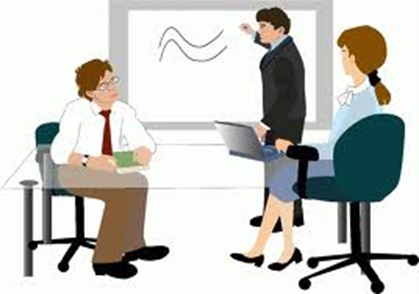 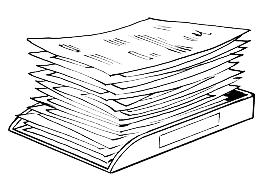 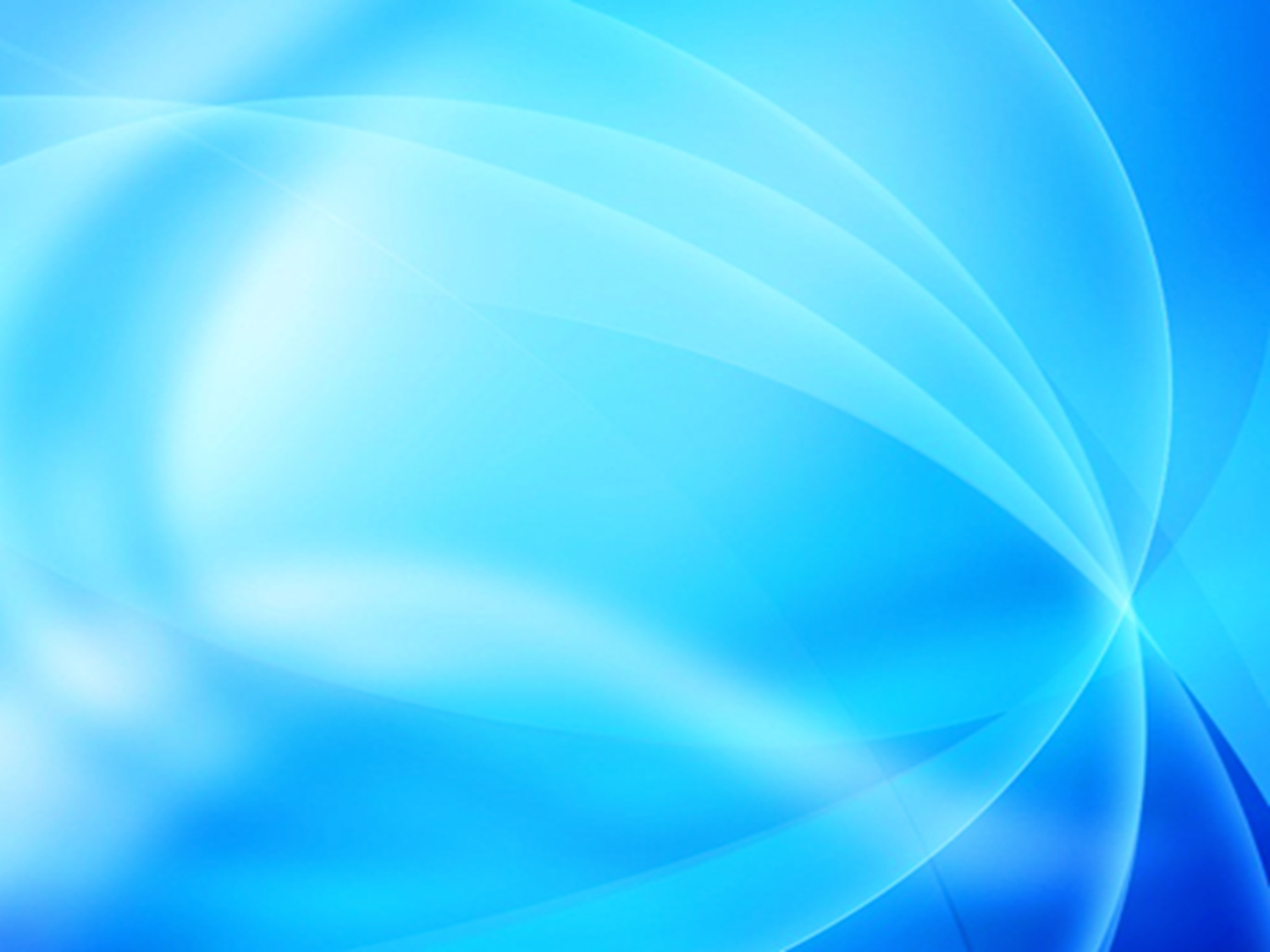 Procedimiento


Se ingresa solicitud o carta en la Oficina de Partes del Municipio (3º Piso)  dirigida al Alcalde de la Comuna Sr. Álvaro Ortiz Vera, en la cual se señale claramente el tipo de proyecto, su ubicación y los contactos de la organización comunitaria solicitante. La solicitud debe contar con el aval de la Junta de Vecinos del sector.

Dicha solicitud, se distribuye a la Unidad Técnica respectiva (Aseo y Ornato, Tránsito o Construcciones) las cuales proceden a evaluar el proyecto solicitado. El profesional a cargo del sector contactará a la organización, visitará el terreno, estudiará la factibilidad técnica y jurídica  y elaborará presupuesto estimativo. 

Dependiendo de la complejidad técnica, el proyecto será  ejecutado con mano de obra vecinal o mediante obra vendida.
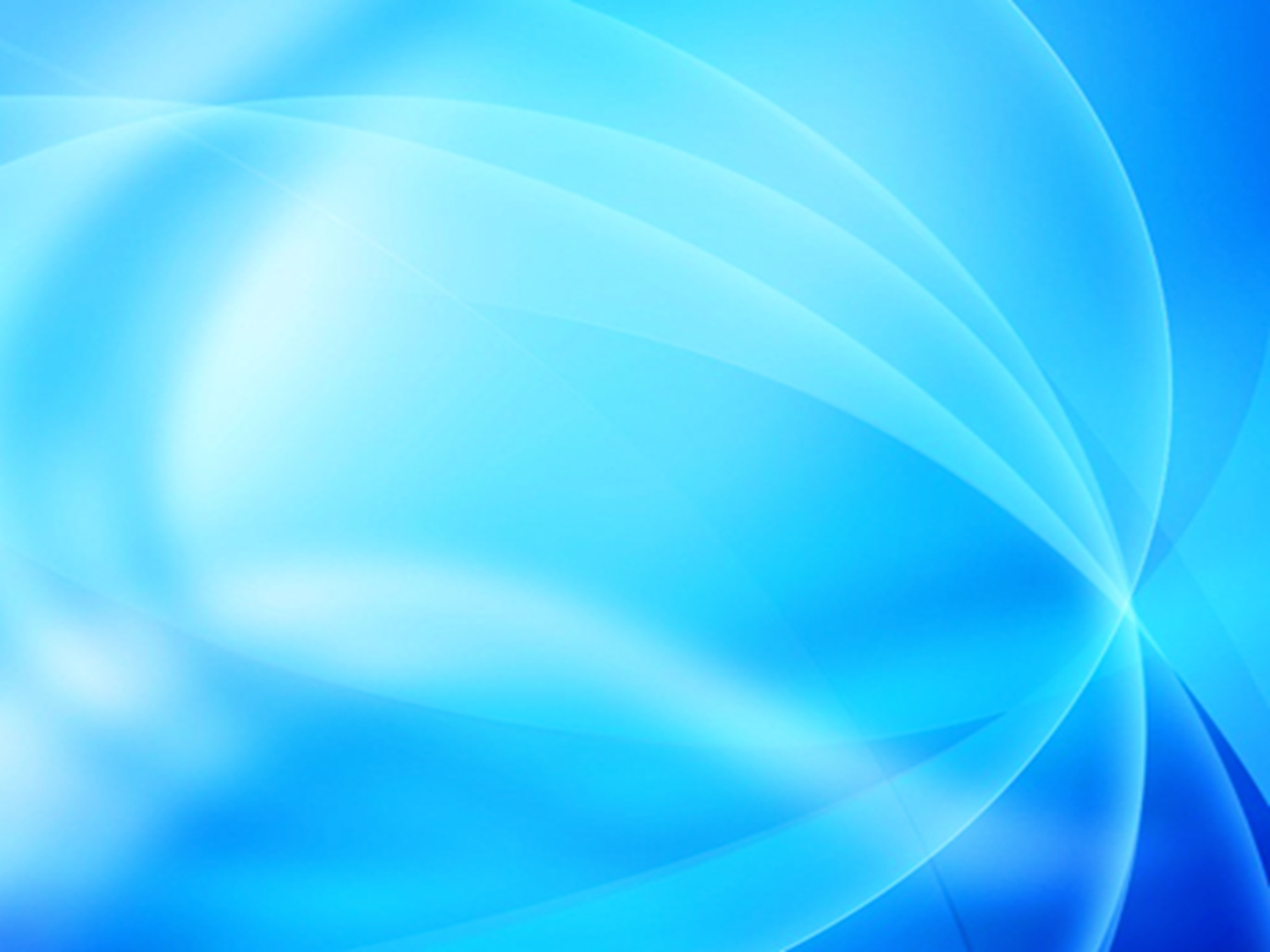 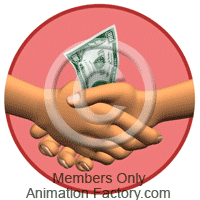 Aportes


Mano de Obra Vecinal :
		        * 60% monto presupuesto estimativo es aportado por la 		            Municipalidad (Adquisición de materiales relevantes).

		        *  40% monto presupuesto estimativo es aportado por vecinos   
		           (Toda la mano de obra y 10% en materiales menores).

Obra Vendida :
		        *  70% Municipalidad.

		        * 30% Vecinos; aporte en dinero e ingresado en arcas  			           municipales.

EXCEPCIÓN :
Existe en las modificaciones incorporadas al reglamento el año 2009 excepción a los montos de aporte indicados anteriormente, es así que, tratándose de edificios de departamentos o condominios cuyo avalúo fiscal sea superior a 650 UF, los aportes serán:
 		40% Aporte Municipal	
	            	60% Aporte Vecinal	

En cuyo caso el procedimiento de aporte, es a través de un traspaso a la organización comunitaria, similar a la entrega de subvención, es decir, con un destino preestablecido, control de la inversión y rendición de cuenta.
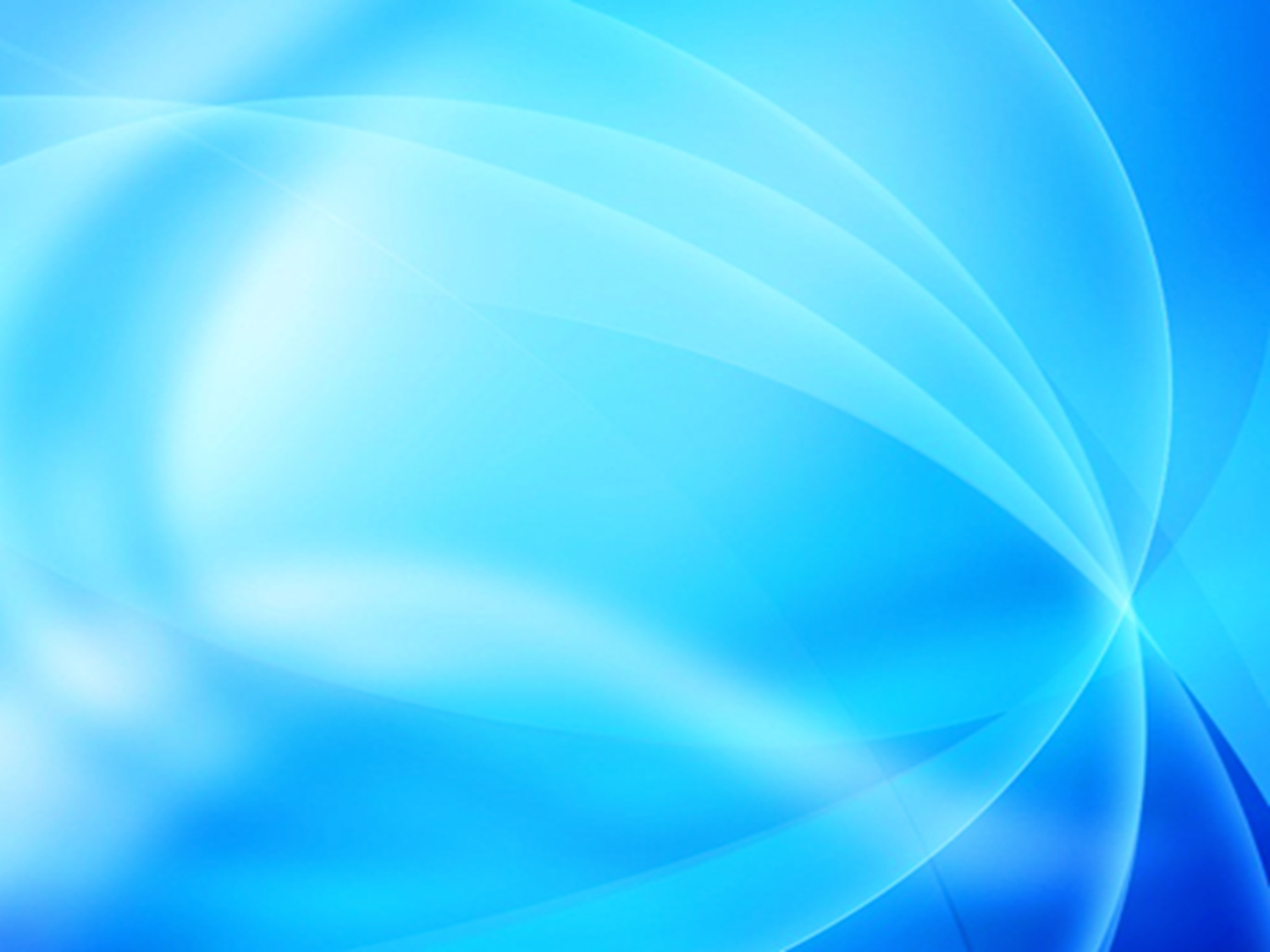 Dependiendo del monto del aporte municipal:
		 > $ 1.500.000	60% - 40%
		 > $ 3.500.000	70% - 30%

		Previo a informar a la organización comunitaria, se convoca a	                                           		Comisión  según  Art.  5  letra  d) del Reglamento FONDEVE
                           integrada por profesionales de Jurídico, Secplan y Dideco.

Posteriormente, mediante   oficio   u   ordinario  del  Director  respectivo, se informa a la organización comunitaria de la pre-aprobación del proyecto  solicitado,  evaluado  y  presupuestado y se solicitará una carta compromiso de la mano de obra y materiales menores en caso de tratarse de proyectos 60% - 40%, y en caso de proyectos 70% - 30% se solicitará el ingreso del dinero en Tesorería Municipal, otorgando un plazo.

Una vez recibido dicho compromiso por escrito o ingresado el monto solicitado, se informa al Sr. Alcalde para su VºBº final y la presentación al Concejo Municipal.

Una vez aprobado por la autoridad máxima y el Concejo, se requerirá el certificado de disponibilidad presupuestaria.
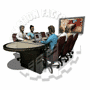 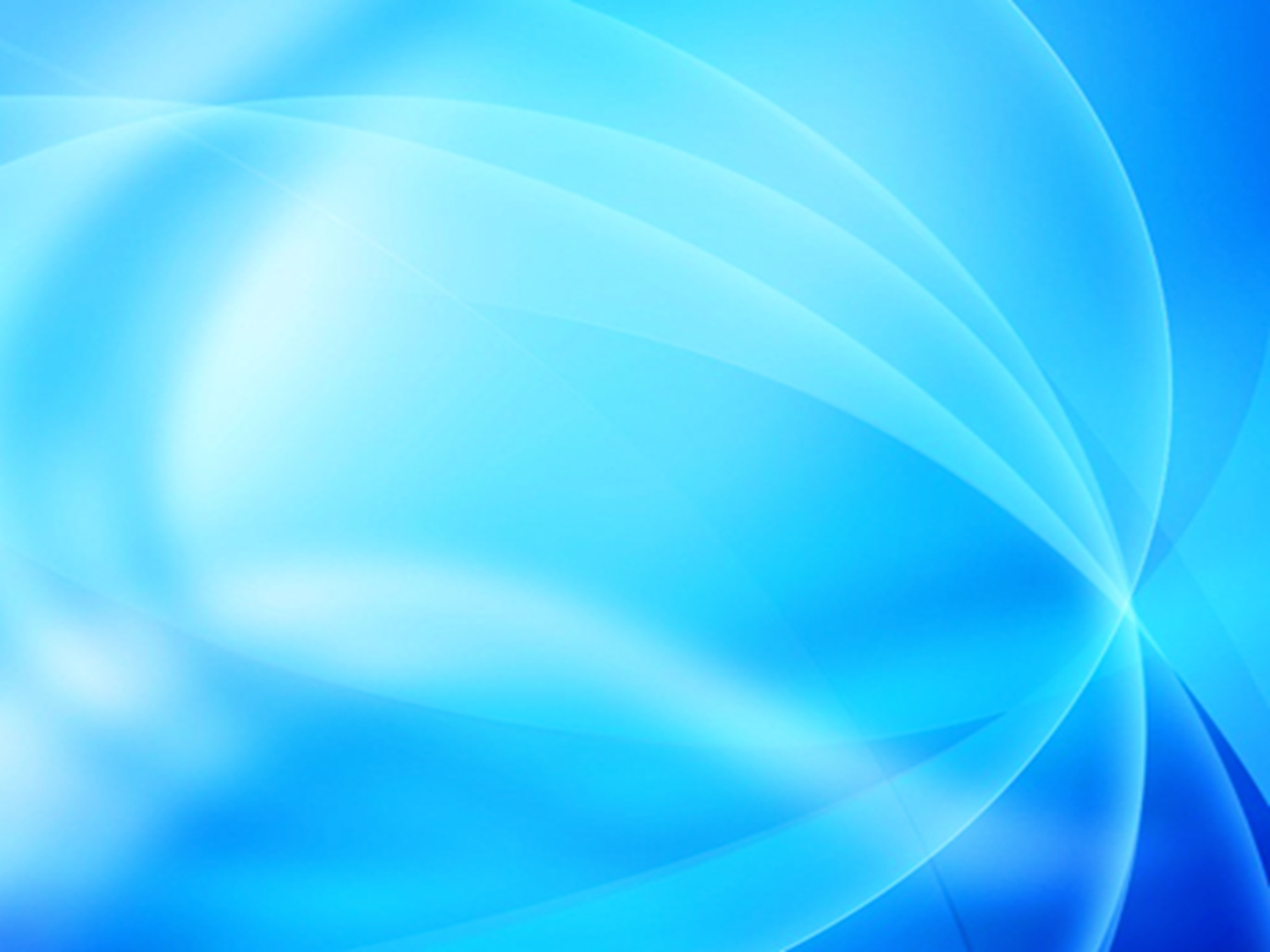 Cierre Proyecto

Es relevante que la organización comunitaria manifieste su conformidad respecto a los trabajos ejecutados mediante obra vendida y en el caso de aquellos proyectos con mano de obra vecinal entregue a la brevedad las guías de despacho de los materiales de construcción entregados.

De acuerdo a lo establecido en el Reglamento del FONDEVE, se debe cerrar el proceso, mediante una ficha elaborada por el profesional a cargo, la cual es remitida a la Secplan para su registro y conocimiento.

De producirse un saldo en dinero, respecto a lo aportado en aquellos proyectos (70%-30%) obra vendida, se gestionará su reembolso con la Dirección de Administración y Finanzas.
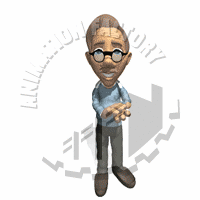 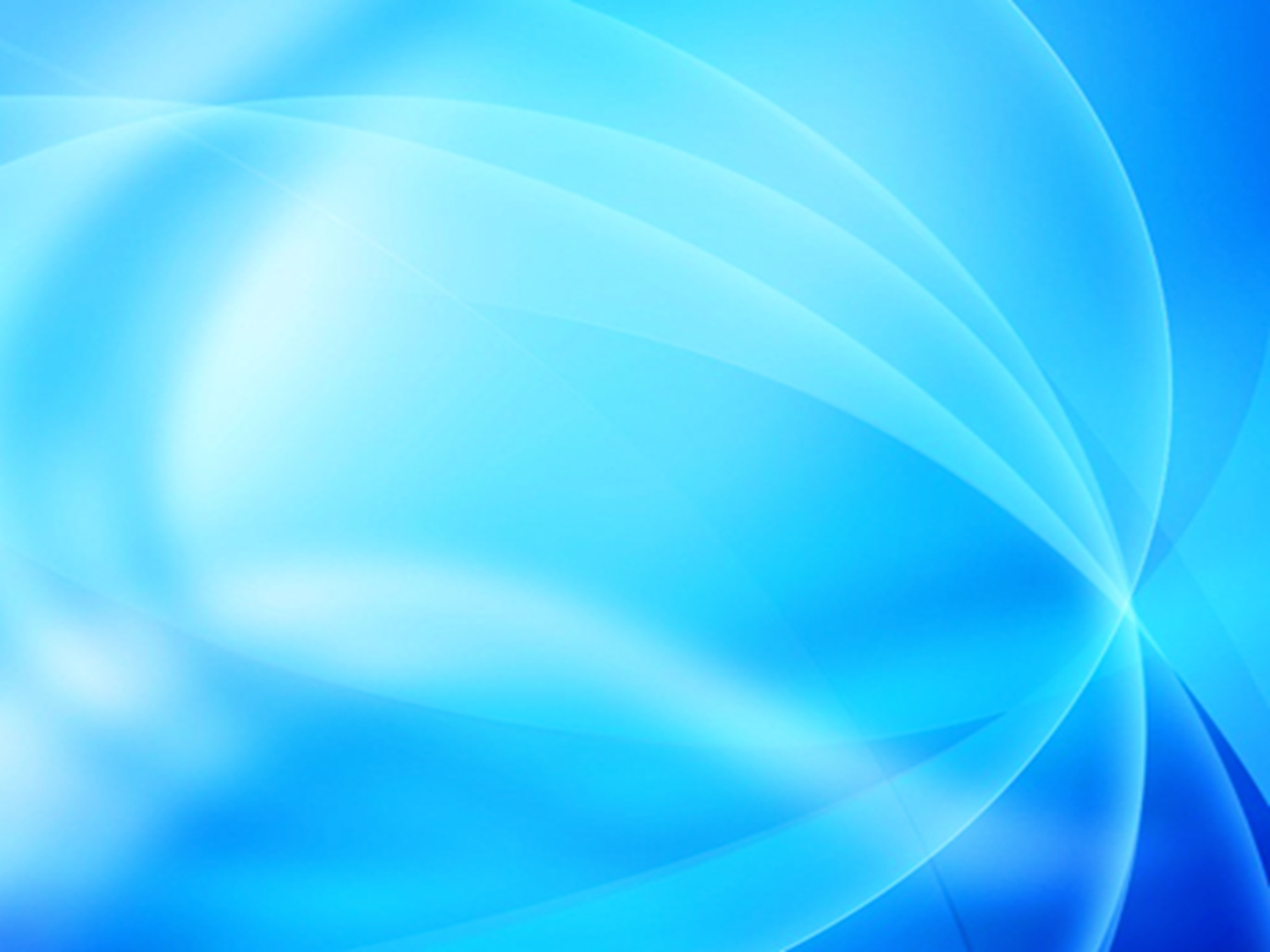 INVITACIÓN A PARTICIPAR

Los proyectos FONDEVE sólo dependen de las organizaciones comunitarias, de su compromiso, gestión, seriedad, responsabilidad y consenso al interior de ellas.

¡DE USTEDES DEPENDE!






GRACIAS POR SU ATENCIÓN
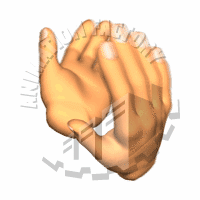